2
Koła Naukowe Pionu Hutniczego
71 Kół Naukowych
9 Wydziałów AGH
1781 studentów
72 Opiekunów Naukowych

  www.kolanaukowe.agh.edu.pl/ph/
 https://www.dss.agh.edu.pl/organizacje-studenckie/kola-naukowe-pionu-hutniczego/
 Gablota pionu w łączniku A0-A1
Wydział Inżynierii Metali i Informatyki Przemysłowej
1. Caloria 	                  dr inż. Monika Kuźnia 	
2. Creative 	                  dr inż. Kustra Piotr
3. Era Inżyniera            mgr inż. Łukasz Frocisz 
4. Hefajstos 	                  dr inż. Łukasz Lisiecki  i dr inż. Maciej Rumiński
5. Metaloznawców 	dr inż. Dorota Tyrała i dr inż. Grzegorz Michta
6. Powierzchnia             dr inż. Izabela Kalemba-Rec 	
7. Promat 	                  dr hab. inż. Marek Wojtaszek, prof. AGH
Wydział  	Elektrotechniki, Automatyki, Informatyki i Inżynierii Biomedycznej
1. AGH Dynamics 	                                      dr inż. Łukasz Więckowski 
2. AGH Silicon Technologies 	       dr inż. Piotr Otfinowski
3. Artificial Intelligence Lab 	       dr hab. Andrzej Bielecki, prof. AGH
4. Avader 	                              	      dr inż. Tomasz Kryjak
5. BioMedical Imaging 	      	       dr inż. Elżbieta Pociask
6. BioMetr 	                                  	       dr inż. Andrzej Skalski, prof. AGH  i dr inż. Daria Hemmerling 
7. Ecart 	                                                                   mgr inż. Maciej Chojowski
8. Elektrotermia 	                                    dr inż. Aleksander Skała
9. Focus 	                                                       dr hab. inż. Adam Piłat, prof. AGH 	
10. Glider 	                                                                  dr hab. inż. Jarosław Wąs, prof. AGH 	
11. Industrial Data Science 	     dr Katarzyna Grobler-Dębska
12. Integra 	                                  	     dr inż. Marek Długosz
13. MacKN 	                                 	     dr inż. Jacek Piwowarczyk
14. Piorun 	                                                                 dr hab. inż. Paweł Zydroń
15. Sigminded 	                                   dr inż. Tomasz Pięciak 
16. viFactory 	                                   dr hab. inż. Piotr Maj, prof. AGH  i dr inż. Anna Kozioł 	
17. Volt 	                                                                  dr inż. Jarosław Kozik
Wydział Informatyki, Elektroniki i Telekomunikacji
1. Bit 	                           dr inż. Maciej Woźniak
2. Elektroników    mgr inż. Piotr Rzeszut  i mgr inż. Krzysztof Grochot 
3. Spectrum 	         dr inż. Jakub Gałka
4. Telephoners       dr hab. inż. Marek Natkaniec
Wydział Inżynierii Mechanicznej i Robotyki
1. AGH Medical Technology 	dr inż. Piotr Kijanka
2. AGH Space Systems 	dr inż. Mariusz Gibiec
3. ITmatyk 	                                    dr hab. inż. Bożena Zwolińska
4. KiNeMaTicS 	                  dr inż. Daniel Prusak
5. Komfort 	                                    dr inż. Dominik Mleczko 	
6. Mechabajt 	                                    dr inż. Wojciech Ciesielka 	
7. Mechaników 	                  dr inż. Krzysztof Zagórski 	
8. Mechatronics                         dr hab. inż. Piotr Kohut
9. New-Tech 	                                    dr inż. Tymoteusz Turlej 	
10. Sensor 	                                    dr inż. Krzysztof Lalik 	
11. Techno 	                                    dr inż. Janusz Szostak
Wydział Odlewnictwa
1. Artefakt 	dr inż. Marcin Piękoś 	
2. Alchemist 	dr hab. Urszula Lelek-Borkowska, prof. AGH 	
3. Zgarek 	dr Paweł Żak
Wydział  	Metali Nieżelaznych
1. AluminaTi 	                         dr inż. Tomasz Skrzekut
2. De Re Metallica 	       dr hab. inż. Stanisław Pietrzyk, prof. AGH 
3. Doskonalenie jakości dr inż. Sandra Puchlerska 	
4. Heksagon 	                         dr hab. inż. Anna Kula, prof. AGH 	
5. InScience 	                         dr inż. Magdalena Luty-Błocho
6. Tytan 	                         dr hab. inż. Grzegorz Boczkal, prof. AGH 
7. Wire 	                         dr hab. inż. Grzegorz Kiesiewicz 
	
Koło Doktorantów
1. DEFORM 	                          dr hab. inż. Artur Kawecki, prof. AGH
Wydział Energetyki i Paliw
1. AGH Solar Boat 	                              dr inż. Krzysztof Sornek
2. AGH Solar Plane 	        dr inż. Krzysztof Sornek
3. BIO-LOGIKA 	                              dr hab. inż. Grzegorz Jodłowski 	
4. Green Energy 	                              dr hab. inż. Mirosław Kwiatkowski 
5. ChemTech AGH 	                              dr hab. inż. Danuta Olszewska, prof. AGH 
6. Eko-Energia 	                              mgr inż. Maciej Żołądek
7. FENEC 	                              dr inż. Andrzej Raźniak
8. Hydrogenium 	                              prof. dr hab. inż. Janina Molenda
9. Ignis 	                                                    mgr inż. Wojciech Kalawa
10. Indygo 	                              dr inż. Bogdan Samojeden
11. Nabla 	                              dr inż. Marcin Moździerz	
12. Nova Energia 	                              dr hab. inż. Tadeusz Olkuski 		
13. RedoX 	                              dr hab. inż. Katarzyna Styszko 
14. Solaris 	                              dr inż. Artur Wyrwa 		
15. TDFuels 	                              dr inż. Przemysław Grzywacz 	
16. Uranium 	                              dr inż. Paweł Gajda
Wydział Fizyki i Informatyki Stosowanej
1. Bozon 	                    dr Beata Ostachowicz 	
2. Kerma 	                    dr hab. inż. Joanna Chwiej
3. Kernel 	                    dr inż. Antoni Dydejczyk
Wydział Matematyki Stosowanej
1. Matematyków 	           dr Witold Majdak i dr Paweł Morkisz 
2. Matematyków Dyskretnych   dr hab. Monika Pilśniak i dr hab. Jakub Przybyło
Działania Kół.…
1. Konkurs Ministerstwa Edukacji i Nauki „Studenckie koła naukowe        tworzą innowacje” – 9 zgłoszonych projektów.
2. Konkurs "Grant Rektora" 2021 – 82 pozytywnie rozpatrzone wnioski !!!        Dofinansowanie w wysokości 923 030 zł. 
3. Projekt wsparcia wybitnych studentów, druga edycja    „Najlepsi z najlepszych! 4.0” - 7 zgłoszonych projektów.
4. Dni Otwarte AGH – 22 zgłoszone filmy!!!
5. Konkurs  „Rozkręć koło z ArcelorMittal Poland – 10 zgłoszonych       wniosków! 
8. Grant Rektora edycja 2021/IDUB - 22 zgłoszonych wniosków! 
9. Międzynarodowe i krajowe konferencje naukowe
10. 58.Konferencja Studenckich Kół Naukowych        Pionu Hutniczego AGH
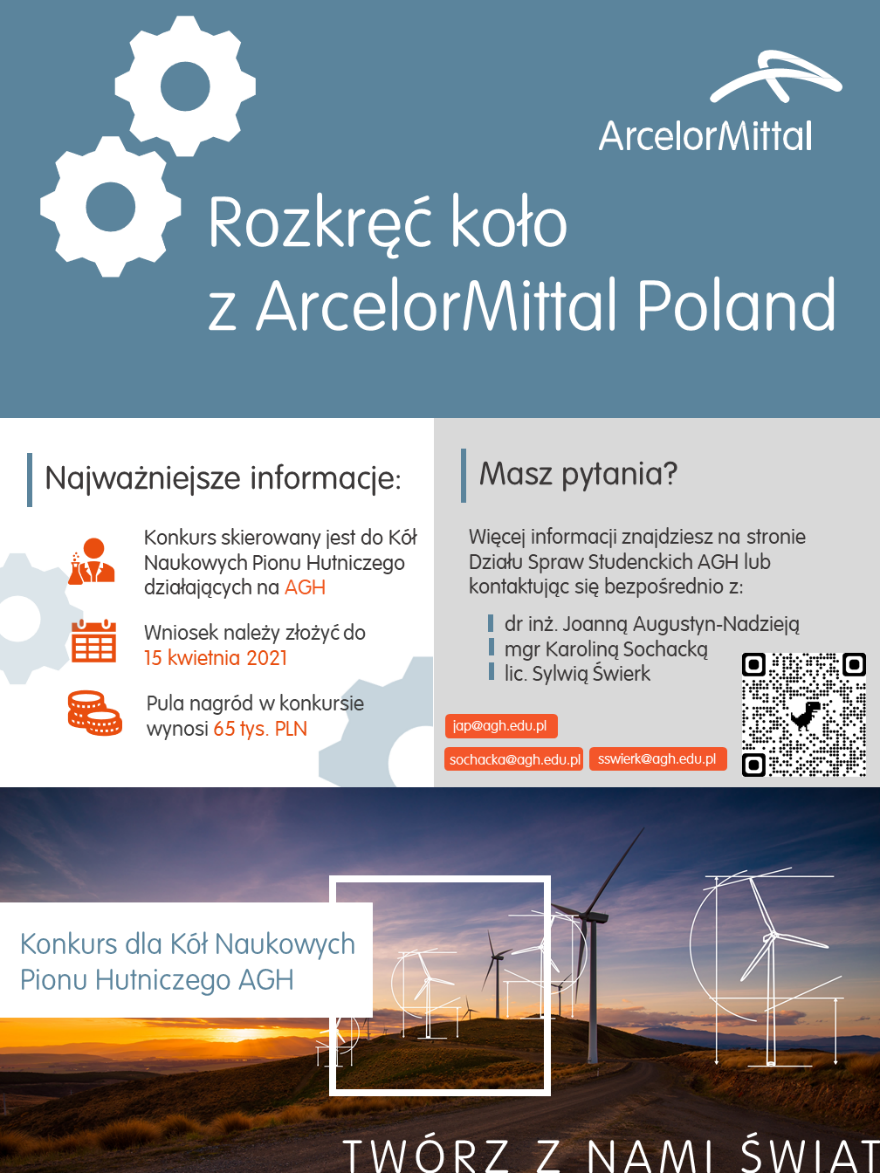 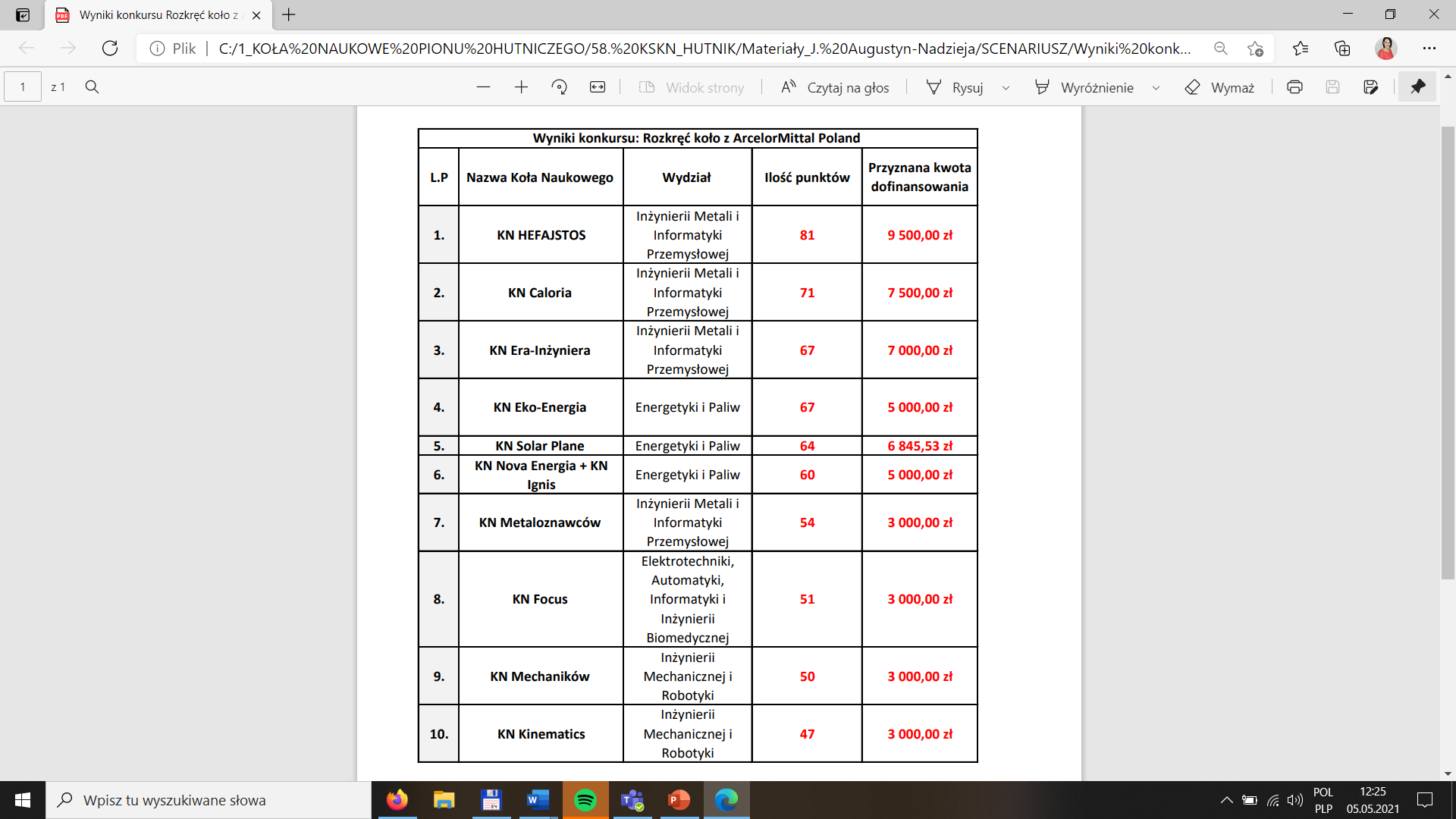 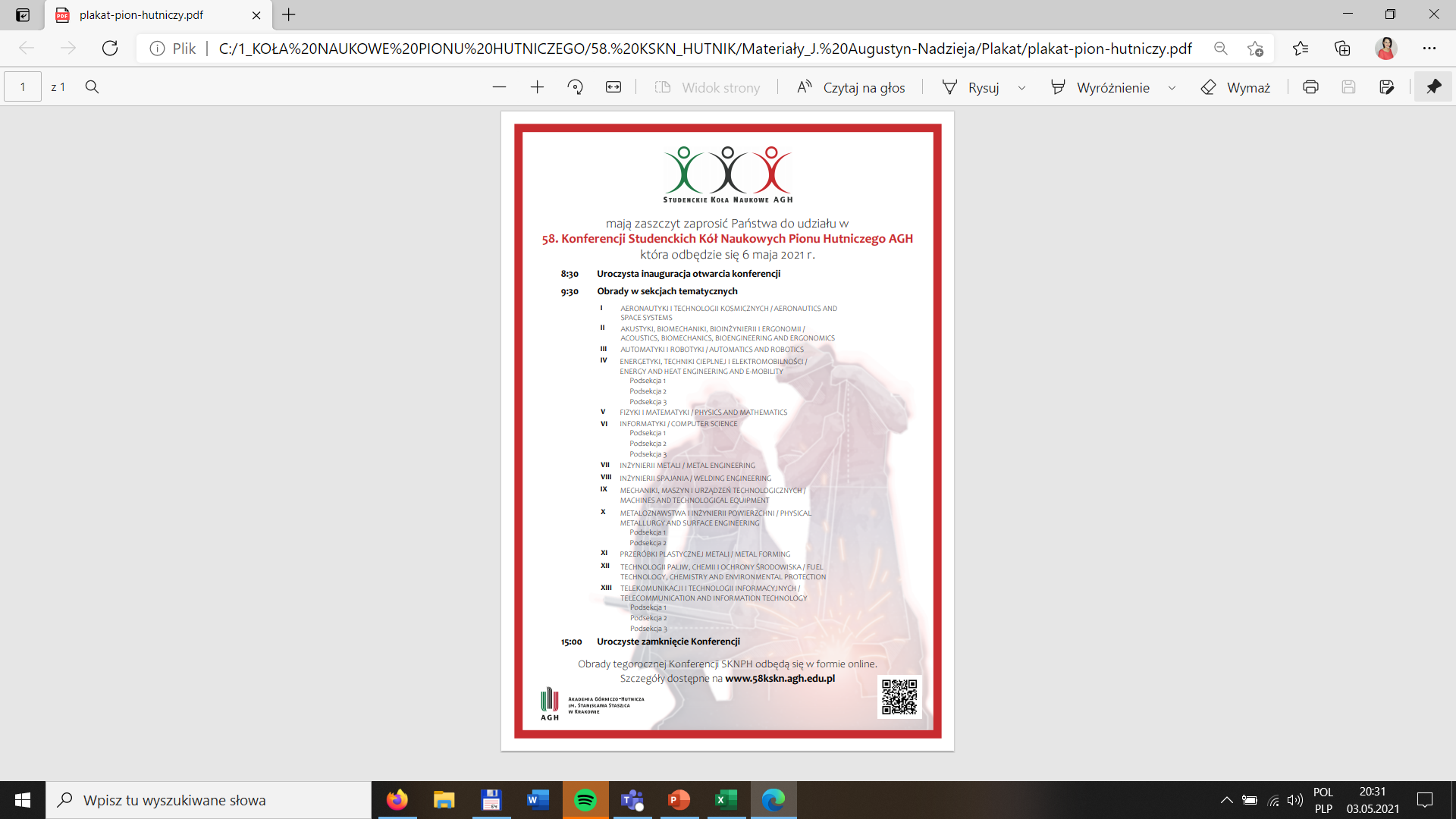 XIII Sekcji tematycznych (z podsekcjami)
 39 Kół Naukowych działających na 8 Wydziałach AGH (w tym 36 z PH i 3 z PG)
289 Uczestników konferencji!!!
zgłoszono 181 referatów, w tym:
       -  170 studentów AGH
       - 4 z  Politechniki Krakowskiej
       - 7 referatów zagranicznych

www.58kskn.agh.edu.pl